صفات الحروف
دبلوم مهني شعبة اضطرابات تواصل
إعدادد. حازم شوقي الطنطاوي
صفات الحروف
الصفة لغة:
     ما قام بالشيء من المعاني وليس من حقيقته،كالبياض والسواد والحمرة والصفرة. 
الصفة اصطلاحًا:
        كيفية يوصف بها الحرف عند حصوله في المخرج فتوصف الحروف مثلا: بالجهر أو الهمس أو الشدة أو الرخاوة أو غير ذلك.
   وعدد صفات الحروف سبع عشرة صفة على القول المختار.
معنى الصفة
تقسيم الصفات
تقسم الصفات إلى قسمين رئيسين هما:
قسم له ضد ويتضمن:
 1- الهمس وضده الجهر.
2- الشدة والتوسط وضدهما الرخاوة.
3- الاستعلاء وضده الاستفال.
4- الإطباق وضده الانفتاح.
5- الإزلاق وضده الإصمات.
تقسيم الصفات:
قسم لا ضد له ويتضمن سبع صفات:
 1- الصفير.
2- القلقلة.
3- الانحراف.
4- التكرير.
5- اللين.
6- التفشي.
7- الاستطالة.
تقسيم الصفات:
الهمس: جريان النفس مع الحرف، لضعف الاعتماد عليه في المخرج، وعدد حروف الهمس عشرة وهي:-
1. الفاء.               2.الحاء.                  3.الثاء.
4.الهاء.                5.الشين.                 6.الخاء.
7.الصاد.               8.السين.                9.الكاف.
10.التاء.
     وهي مجموعة في هذه الكلمات (فحثه شخص فسكت).  وضد الهمس: الجهر.
أولا الصفات التي لها ضد:
الجهر: 
       هو منع جريان النفس عند النطق بالحرف لقوة الاعتماد عليه في المخرج، وهو من صفات القوة.
     
      وحروفه تسعة عشر حرفا هي المتبقية من أحرف الهجاء بعد أحرف الهمس العشرة.
تابع الصفات التي لها ضد:
الشدة: 
       قوة الحرف لانحباس الصوت من الجريان معه عند النطق به لقوة الاعتماد عليه في مخرجه.
  
      وحروفه ثمانية أحرف مجموعة في (أجد قط بكت).
تابع الصفات التي لها ضد:
التوسط:  
          اعتدال الصوت عند النطق بالحرف، لعدم كمال انحباسه كما في الشدة، وعدم كمال جريانه كما الرخاوة.

      وحروفه خمسة حروف، مجموعة في 
     «لن عمر». والشدة والتوسط ضدهما الرخاوة.
تابع الصفات التي لها ضد:
الرخاوة:  
 هي جريان الصوت مع الحرف لضعفه في المخرج وهي من صفات الضعف وضدها: الشدة: التوسط.
     
      وحروفه هي الباقية من حروف الهجاء بعد حروف الشدة والتوسط
تابع الصفات التي لها ضد:
الاستعلاء:  
 هي ارتفاع اللسان إلى الحنك الأعلى عند النطق بالحرف.
     
      وحروفه سبعة مجموعة في « خص ضغط قظ». وضده الاستفال.
تابع الصفات التي لها ضد:
الاستفال:  
     هي انخفاض اللسان بالحرف وعدم ارتفاعه إلى الحنك الأعلى عند النطق به.
     
      وحروفه اثنان وعشرون حرفا هي الباقية بعد أحرف الاستعلاء.
تابع الصفات التي لها ضد:
الإطباق:
     إلصاق اللسان بالحنك الأعلى عند النطق بالحرف.
     
      وحروفه أربعة هي: الصاد، والضاد، والطاء، والظاء. وضده الانفتاح
تابع الصفات التي لها ضد:
الانفتاح:
     انفتاح اللسان عن الحنك الأعلى حتى يخرج الريح من بينهما عند النطق بالحرف.

      وحروفه خمسة وعشرون هي المتبقية بعد حروف الإطباق.
تابع الصفات التي لها ضد:
الإزلاق:
     خفة الحرف عند النطق به؛ لخروجه من طرف اللسان أو من الشفتين.
     
      وحروفه ستة حروف مجموعة في»
   « فر من لب» وضده الإصمات.
تابع الصفات التي لها ضد:
الإصمات:
ثقل الحرف عند النطق به؛ لخروجه بعيدا عن طرف اللسان والشفتين.
     
      وحروفه هي الحروف الباقية بعد « فر من لب».
تابع الصفات التي لها ضد:
الصفير:
    هو صوت زائد يشبه صوت الطائر، يخرج من بين الشفتين ملازما لحروفه.

وحروفه ثلاثة هي: 1.الصاد.        2.الزاي.        3.السين.
ثانيا الصفات التي لا ضد لها:
القلقلة:
    هو اضطراب المخرج عند النطق بالحرف ساكنا حتى يسمع له نبرة قوية دون غيرها من الحروف.

وحروفه خمسة هي: 
 1- القاف    2- الطاء    3- الباء 
 4- الجيم     5 – الدال    
مجموعة في: «قطب جد»
ثانيا الصفات التي لا ضد لها:
الانحراف:
    الميل بالحرف عن مخرجه عند النطق به حتى يتصل بمخرج غيره، وله حرفان هما: اللام والراء.
     فالانحراف صفة ملازمة لهما لانحرافهما عن مخرجهما، فاللام تنحرف ناحية طرف اللسان، والراء إلى ظهره.
ثانيا الصفات التي لا ضد لها:
التكرير:
    هو ارتعاد طرف اللسان عند النطق بالحرف، أو ارتعاد طرف اللسان بالحرف عند النطق به، مما يؤدي إلى تكريره.
    وله حرف واحد هو: الراء. فالتكرير صفة للراء خاصة، وهذه الصفة تعرف لتجتنب؛ حيث إن الغرض من معرفة هذه الصفة هو تركها على عكس كل صفات الحروف التي تعني العمل بها لا تجنبها.
ثانيا الصفات التي لا ضد لها:
التفشي:
    هو انتشار الريح في الفم عند النطق بالشين، ولا يكون هذا إلا في حرف الشين.

    وسمي متفشيا لانتشار الريح في الفم عند النطق بها، حتى تتصل بمخرج الظاء.
ثانيا الصفات التي لا ضد لها:
الاستطالة:
    امتداد مخرج الضاد عند النطق بها، حتى تتصل بمخرج اللام، أي امتداد الصوت من أول إحدى حافتي اللسان إلى آخرها.

وحروفه:

    حرف واحد وهو: الضاد.
ثانيا الصفات التي لا ضد لها:
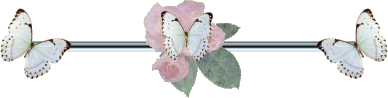 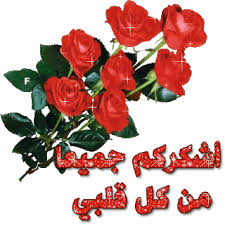